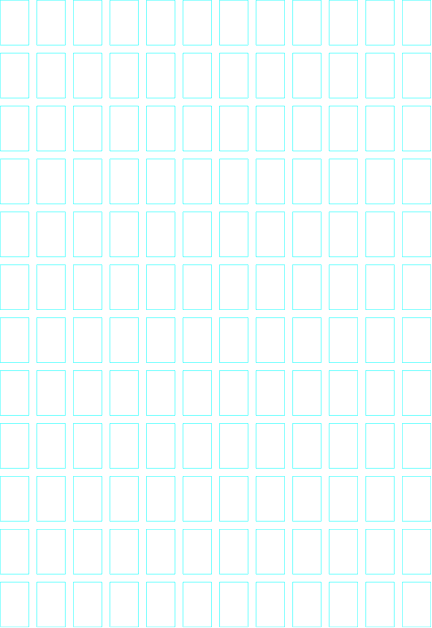 Seminário Internacional sobre Direito de Autor e Direitos Conexos
Luanda, Angola
25-26, setembro 2019
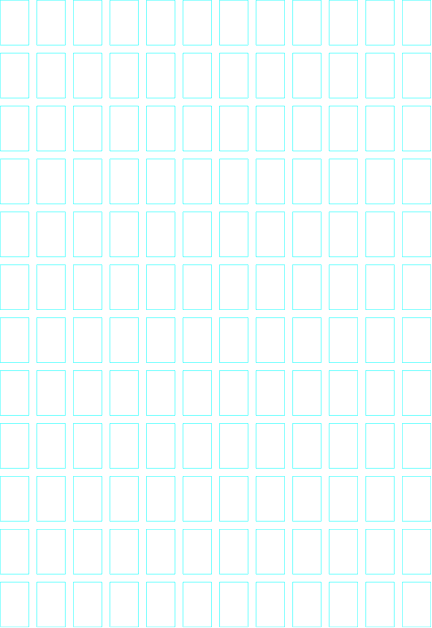 Gestão Coletiva nos países lusófonos: desafios e oportunidades
A experiência brasileira-pluralidade de associações da mesma natureza em um mesmo território

Gloria Braga, Brasil
Desafios x oportunidades
A falta de cultura de respeito aos direitos autorais
A imagem das entidades e o nível de filiação 
O processo legislativo – usuários muitas vezes são legisladores
Formação de advogados e juízes
O mundo digital
A gestão conjunta dos direitos de autor e conexos
Desafios
Treinamentos e apoios externos
Vontade política atual
Novos modelos
Aprender com as experiências uns dos outros
A língua e a cultura portuguesas
Oportunidades
A Experiência da Execução Pública Musical
SICAM
AMAR
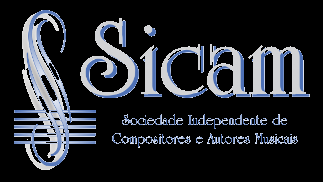 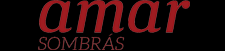 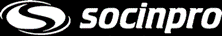 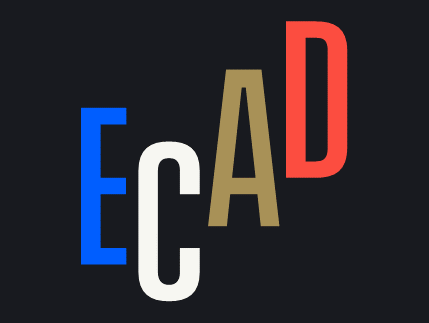 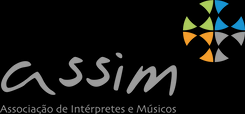 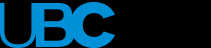 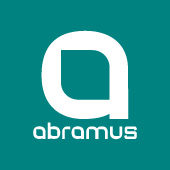 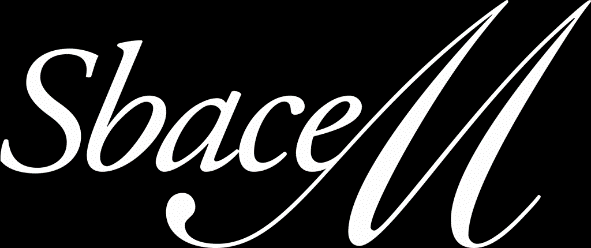 SOCINPRO
ASSIM
ESCRITÓRIO CENTRAL -  ECAD
UBC
SBACEM
ABRAMUS
Execução pública musical
Autores/compositores
Versionistas/adaptadores
Editores musicais
Direito
de autor
Intérpretes
Músicos executantes
Produtores fonográficos
Direito 
conexo
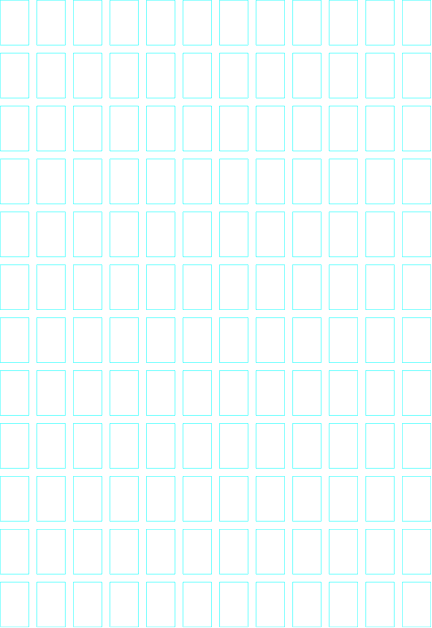 05
O cliente  paga os direitos autorais ao Ecad
09
04
A gestão coletiva
01
As associações
pagam os artistas
A música é
executada
publicamente
03
O artista  cria sua música ou grava um fonograma
02
Documenta na sua associação e a associação envia ao Ecad.
O Ecad capta as músicas executadas (planilhas eletrônicas, roteiros e gravações)
07
06
O Ecad distribui 
os direitos autorais 
para as associações
08
O Ecad identifica  as músicas utilizando informações de seu banco de dados formado por informações recebidas das associações
Os artistas continuam criando, mantendo toda a cadeia produtiva
23
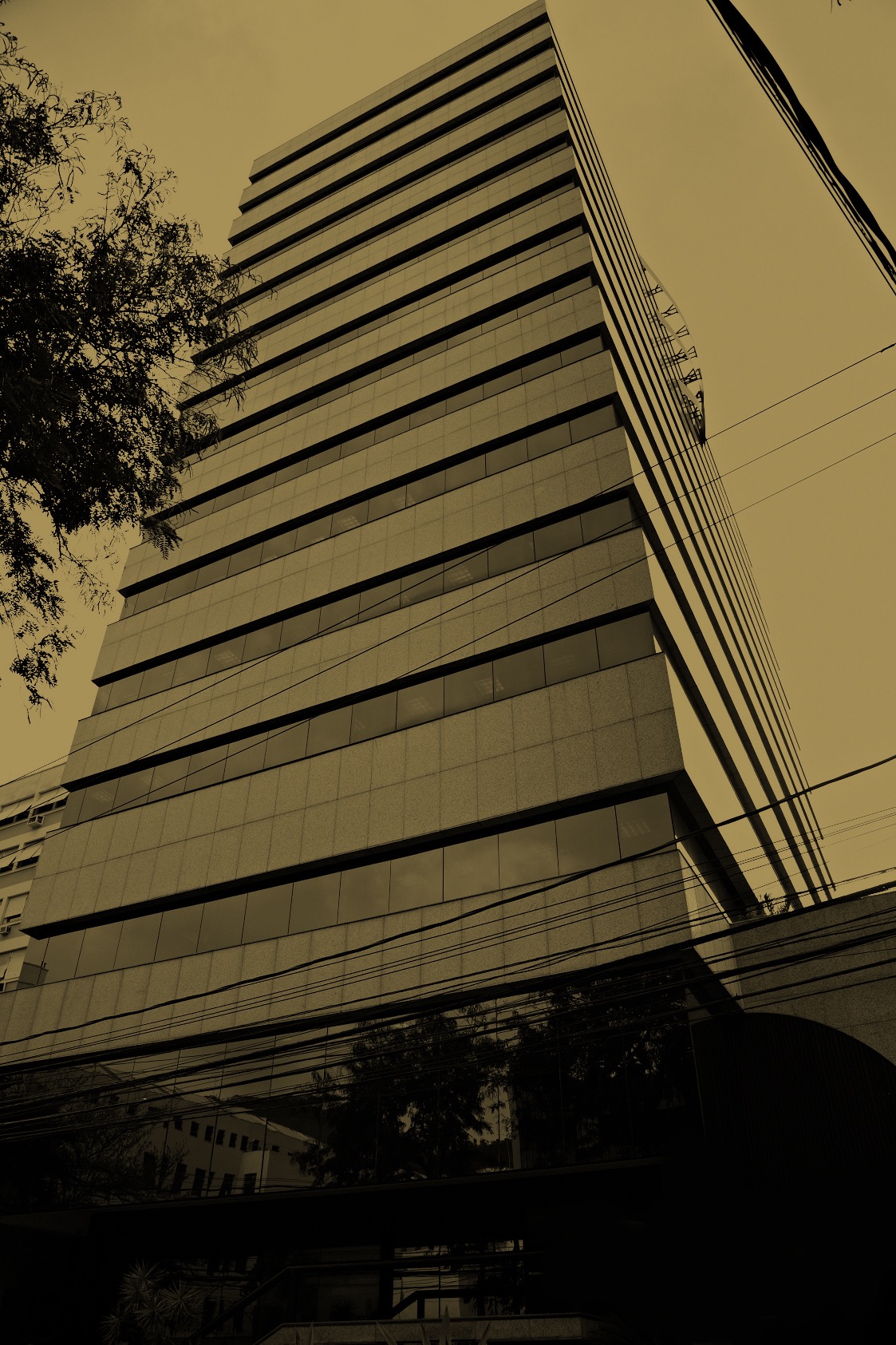 A estrutura do Ecad
600
Escritórios no Brasil
Empregados
37
29
Agências terceirizadas de cobrança
Escritórios de advocacia
Estrutura interna
Estrutura interna
Comitê de Ética
Comitê de Segurança da Informação
Comitê de Crise
1 USD: R$ 3,6293
Evolução da arrecadação
Arrecadação por segmento
2018
Evolução – últimos 20 anos
Moeda brasileira: Reais
Evolução – últimos 20 anos
Inflação – 255,59%
Crescimento – 1.230%
Moeda brasileira: Reais
Distribuição dos valores
Associações
Compositores,artistas, gravadoras, editoras
Ecad
Evolução da Taxa de Administração Ecad, EGCs e Titulares
* 1% - criação e implantação de novo setor de MKT
Valores distribuídos
Valores distribuídos
(em dólares americanos)
317,8
milhões
248,7 
milhões
267,7 
milhões
231,9
milhões
2017
2014
212,6
milhões
2018
2016
2015
Titulares 
beneficiados
Valores distribuídos
Compositores, intérpretes, músicos, editores e produtores fonográficos
221 mil
259 mil
326 mil
2016
2017
2018
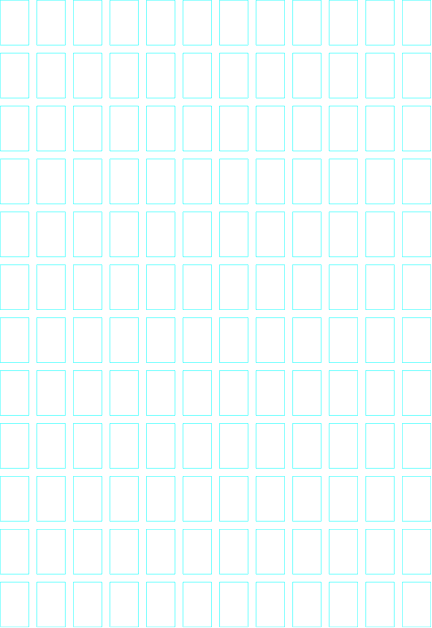 Obrigada! 





								                                     	Gloria Braga